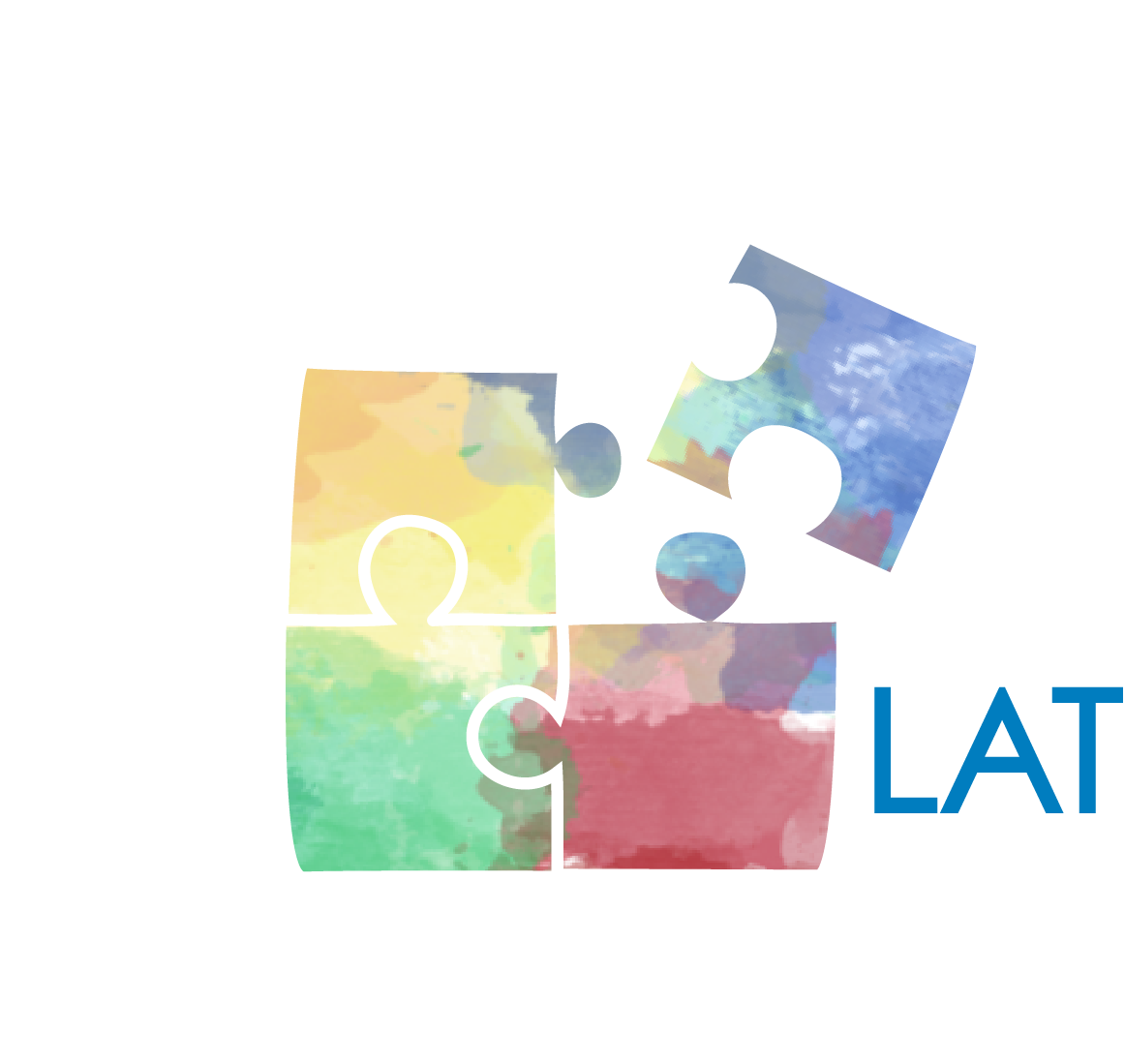 Instructional Planning with Learning Activity Types
Mark Hofer & Judi Harris
College of William & Mary
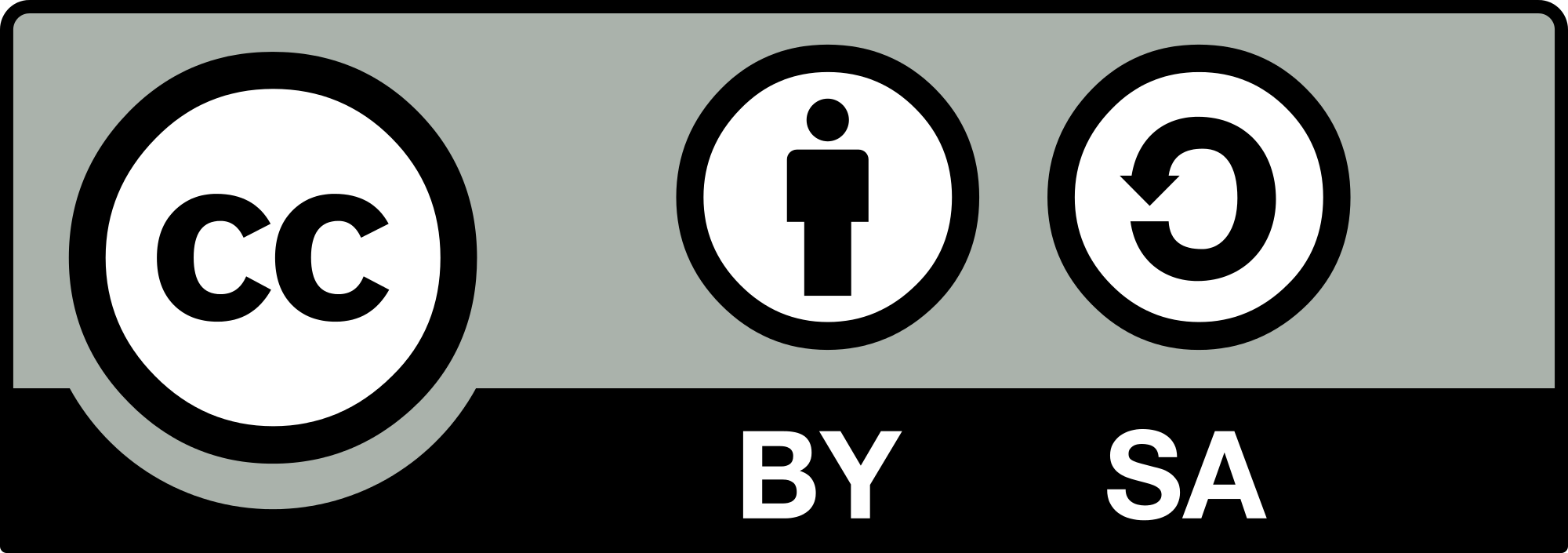 Instructional Planning with Learning Activity Types
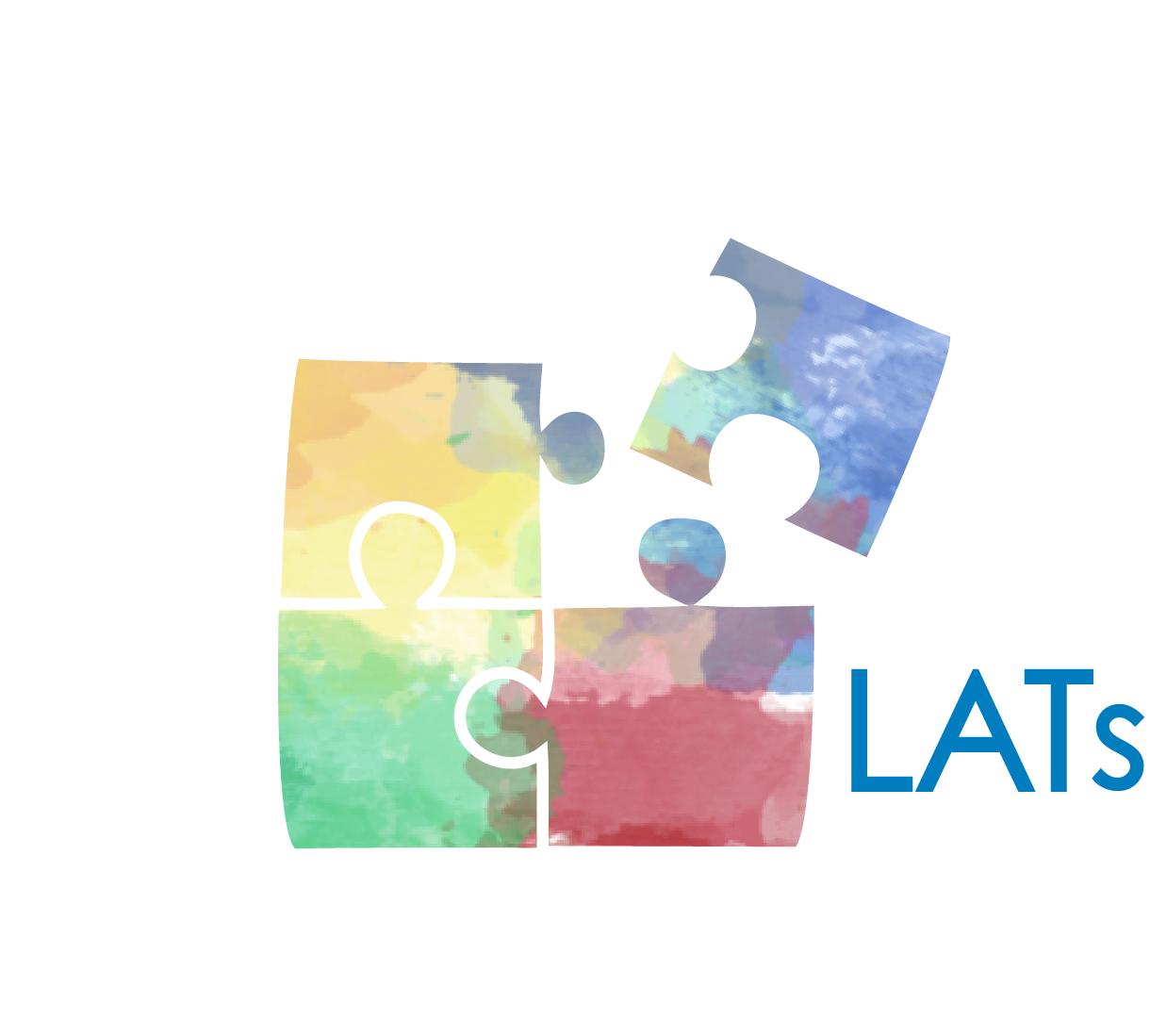 Module 2
Identify Existing Lessons to Explore
Marquita Hockaday
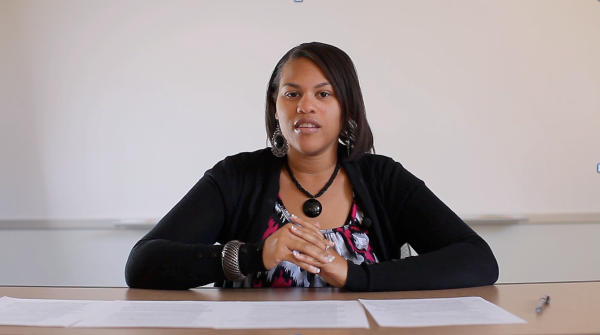 In this module, you will…
Select and review three lessons.
Curated Lesson Plans
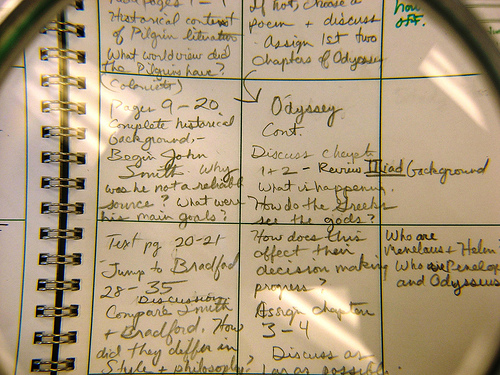 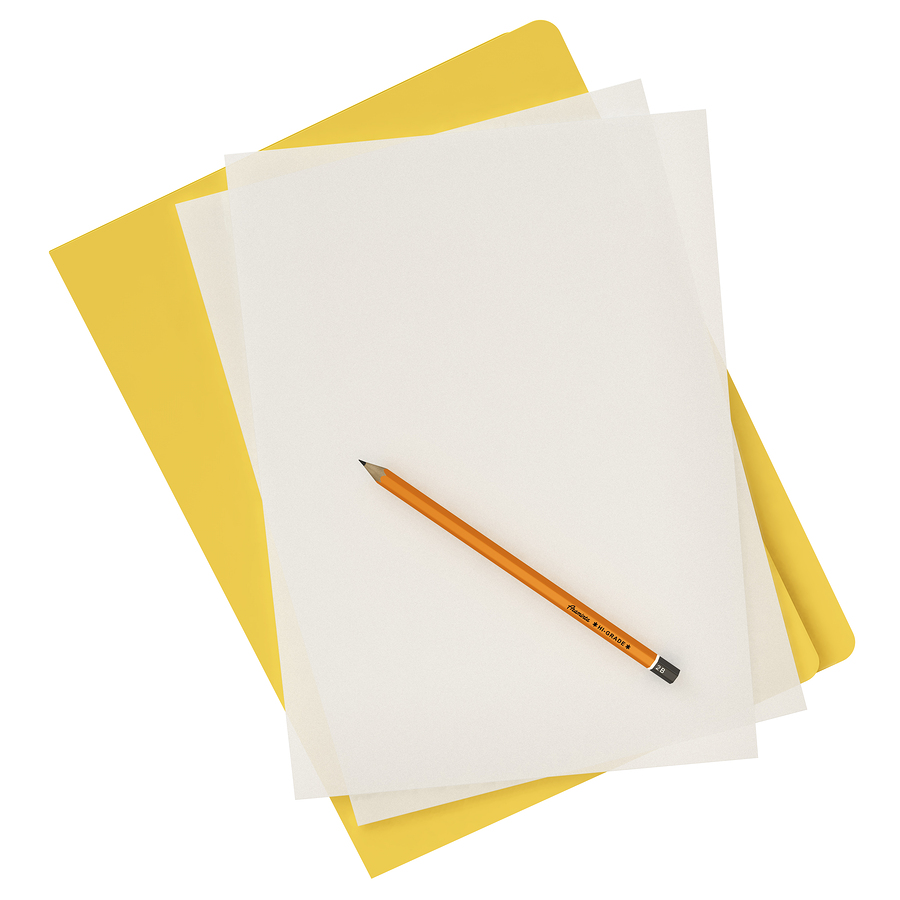 LAT 
Resources
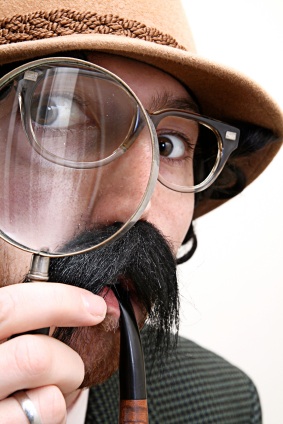 Look for these features:
interesting 
clearly explained
manageable
connected with content
single lessons
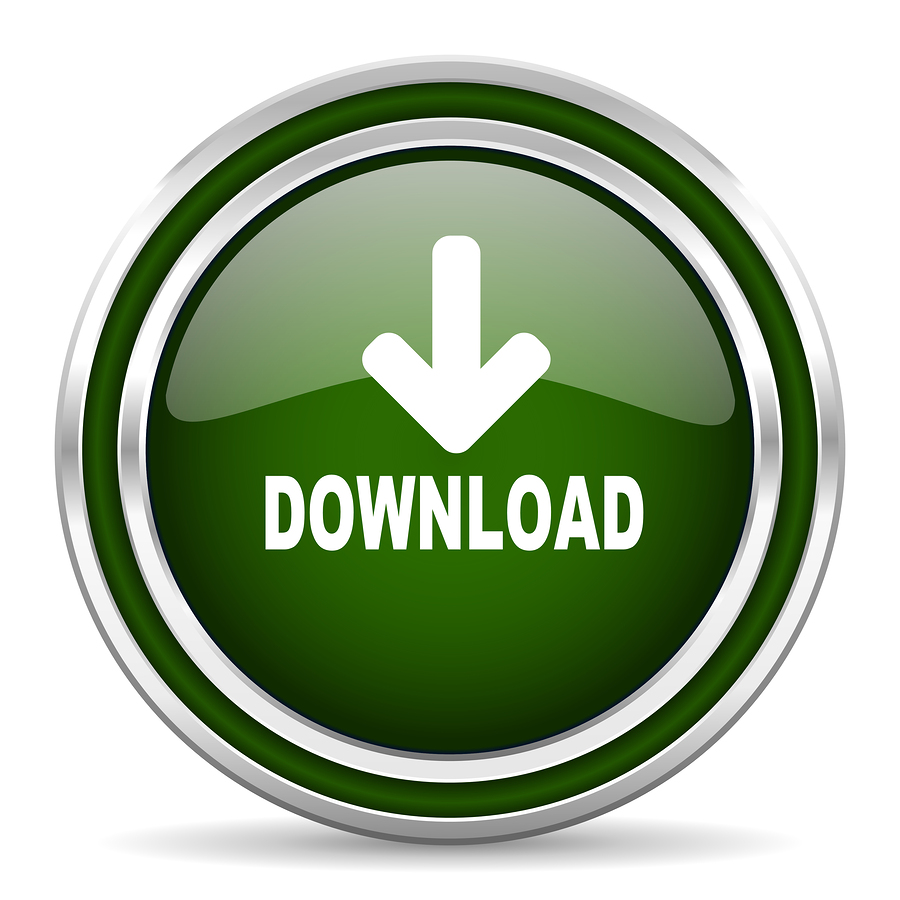 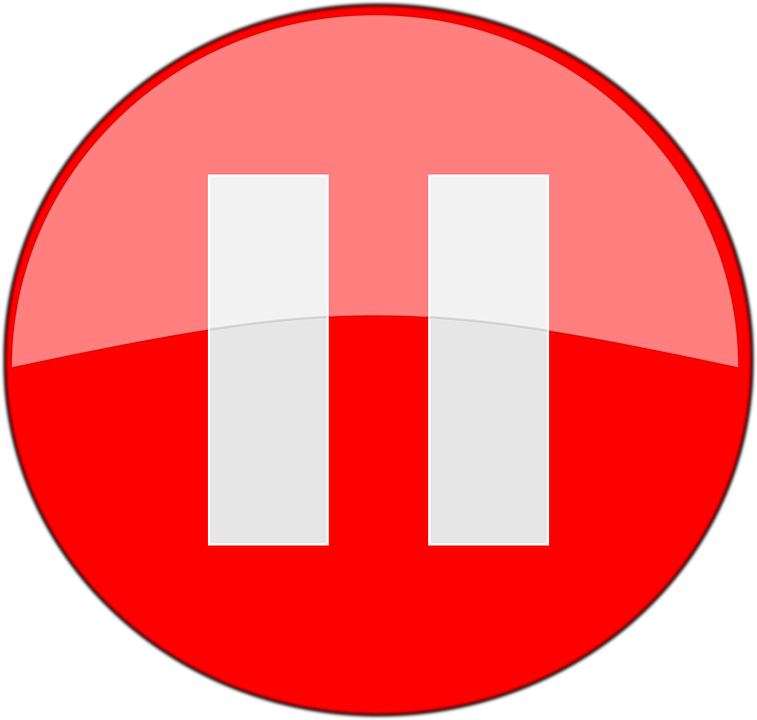 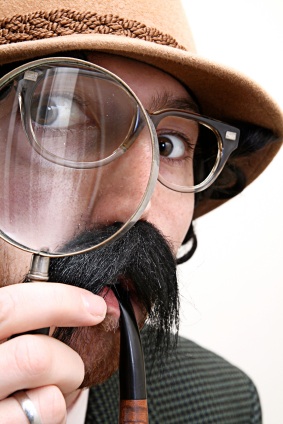 Identify the following attributes:
Curriculum focus/standards & learning goals
Learning activities 
Assessments of students’ learning
Technologies
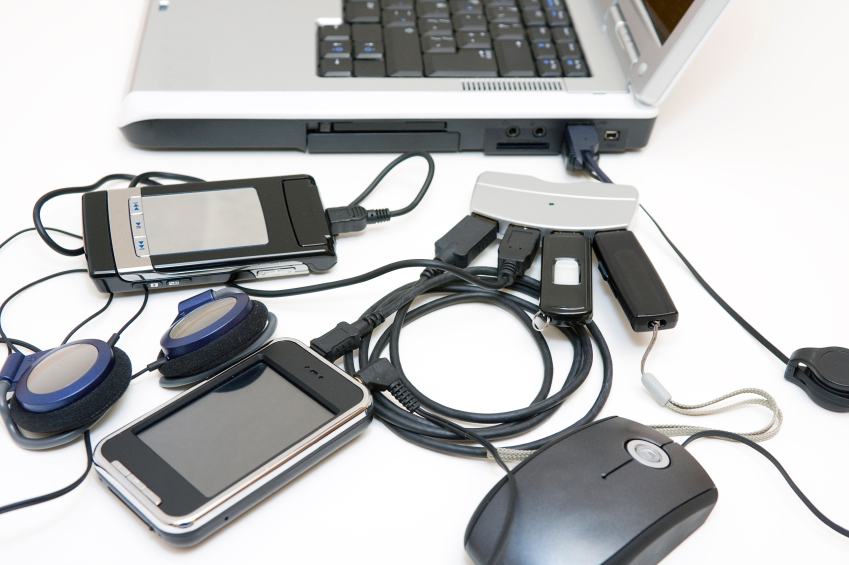 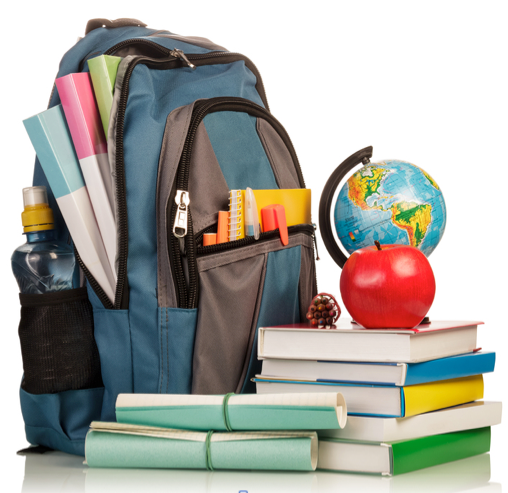 Annotate the three lessons.
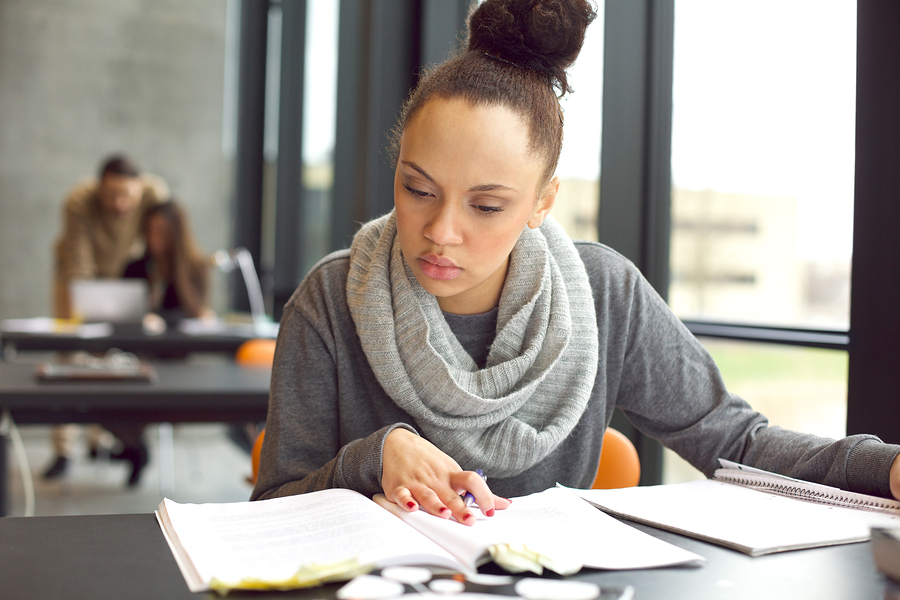 Save the 3 annotated lessons.